Inductive Relation Prediction by Subgraph Reasoning
Presenter: Zhanke Zhou
2021. 11. 12
1
Background – About the paper
Title: Inductive Relation Prediction by Subgraph Reasoning 
Authors: ﻿Komal K. Teru,  Etienne Denis,  William L. Hamilton
Conference: ICML’20
Affiliation: ﻿McGill University, Mila
Paper: http://proceedings.mlr.press/v119/teru20a/teru20a.pdf
Code: https://github.com/kkteru/grail
Outline
Background
The proposed framework: GraIL
Key takeaways and research directions
Outline
Background
Knowledge graph embedding (KGE)
Two learning paradigms in KGE
The proposed framework: GraIL
Key takeaways and research directions
Background – Knowledge Graph (KG)
Applications
KGQA:





Recommendation:
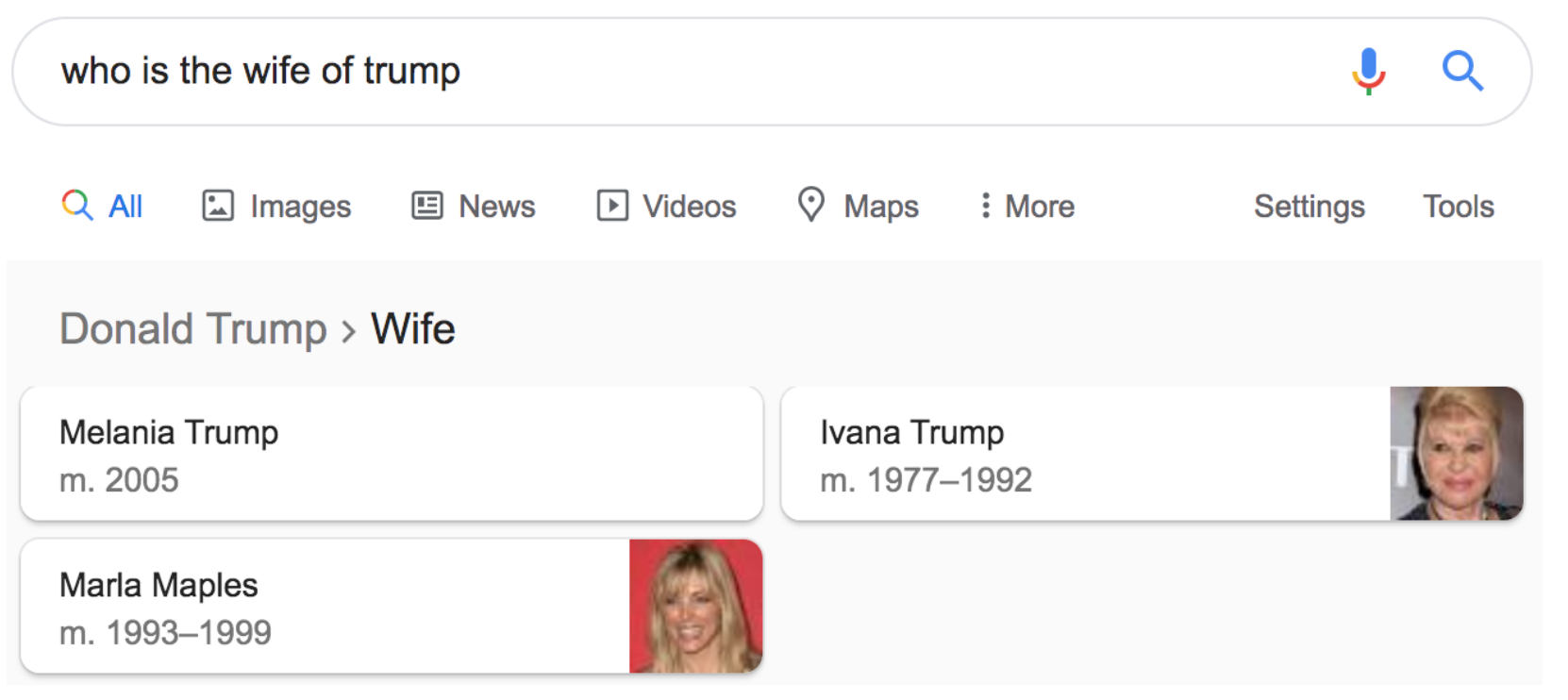 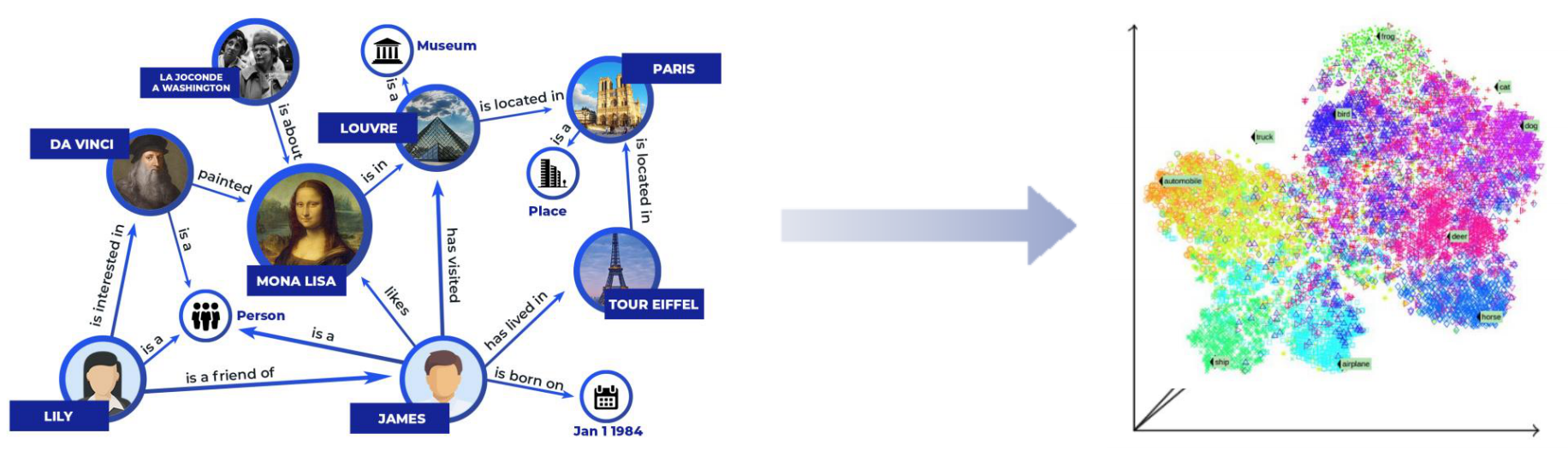 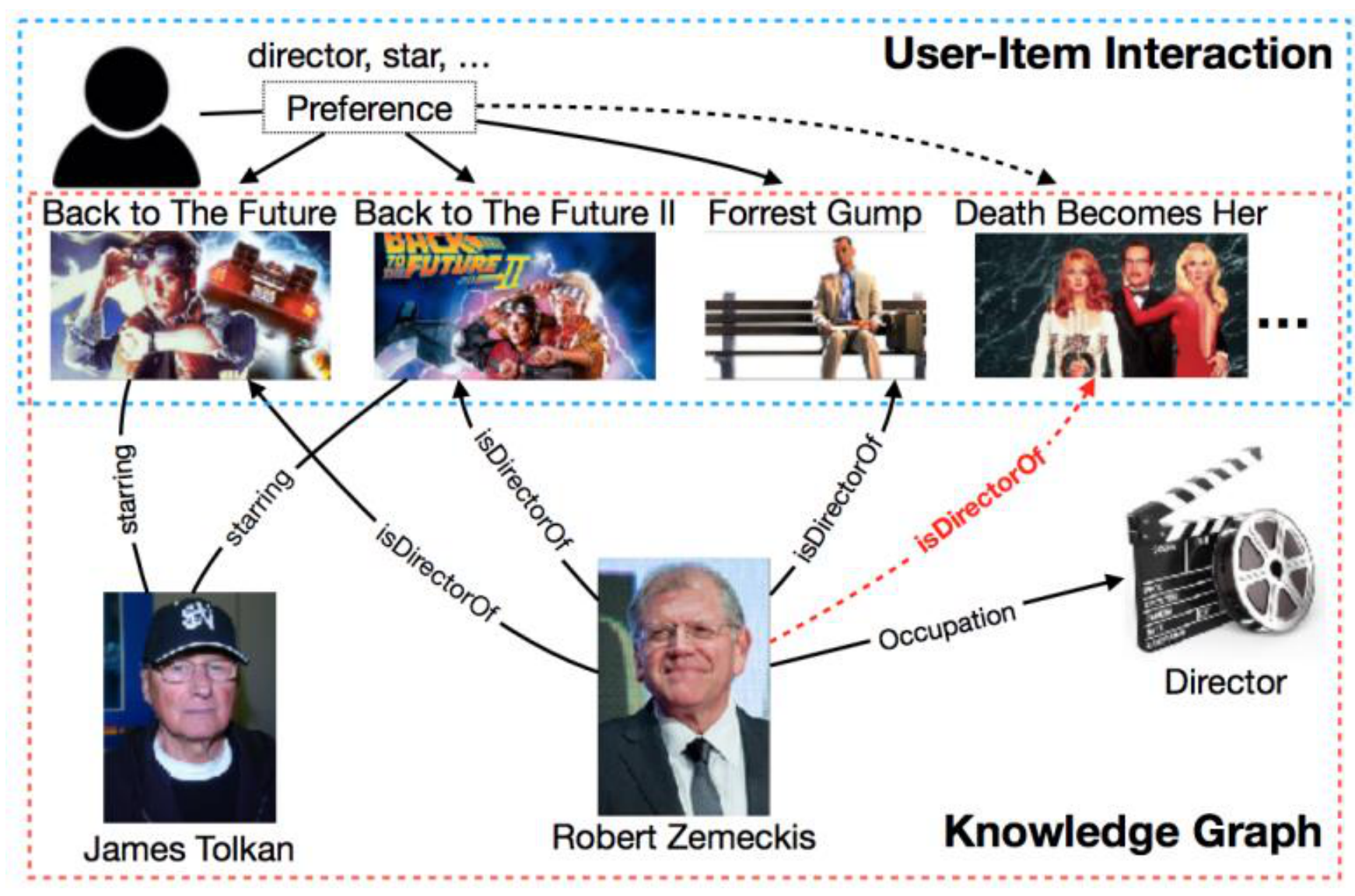 5
Background – Knowledge Graph Embedding (KGE)
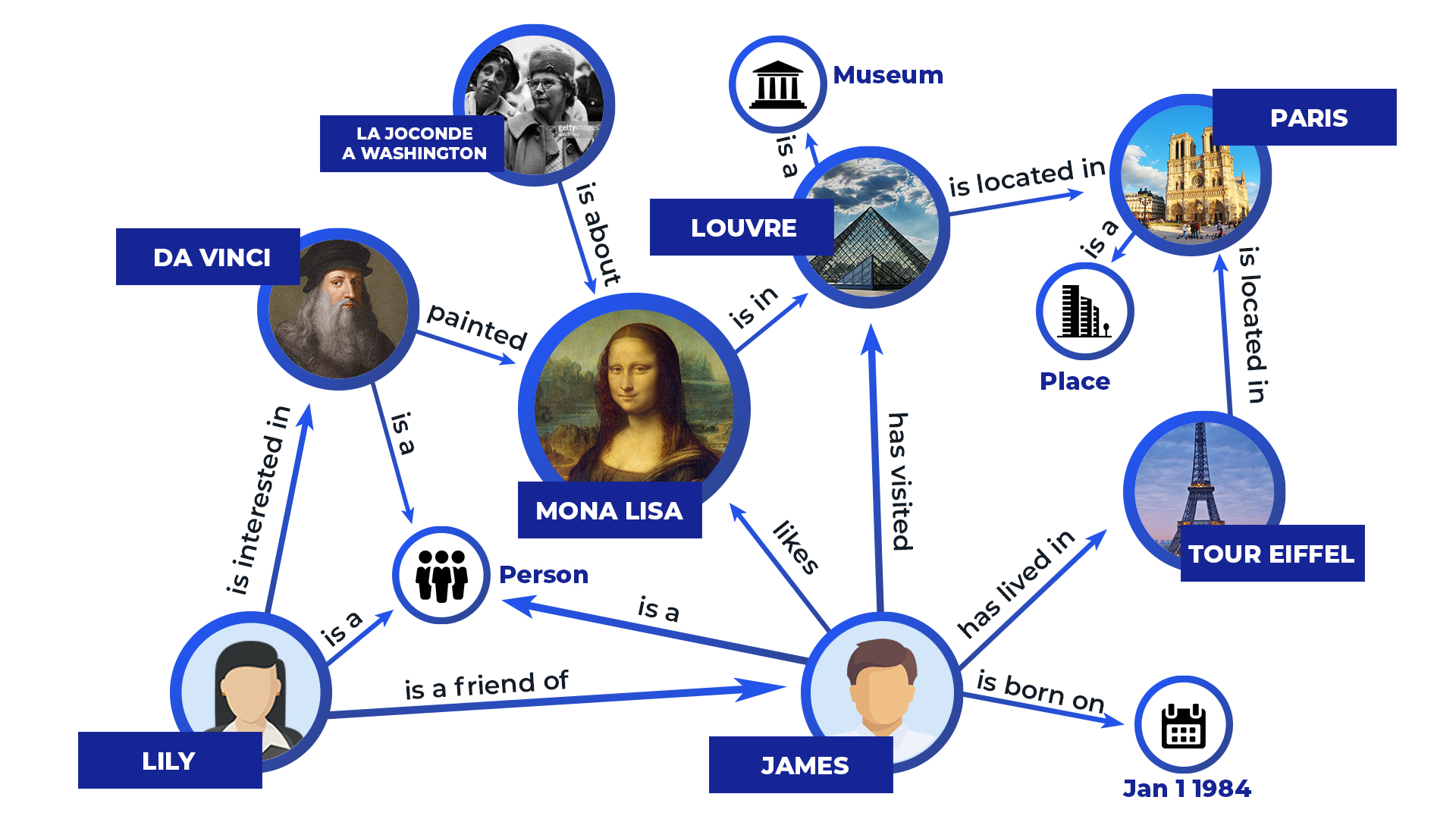 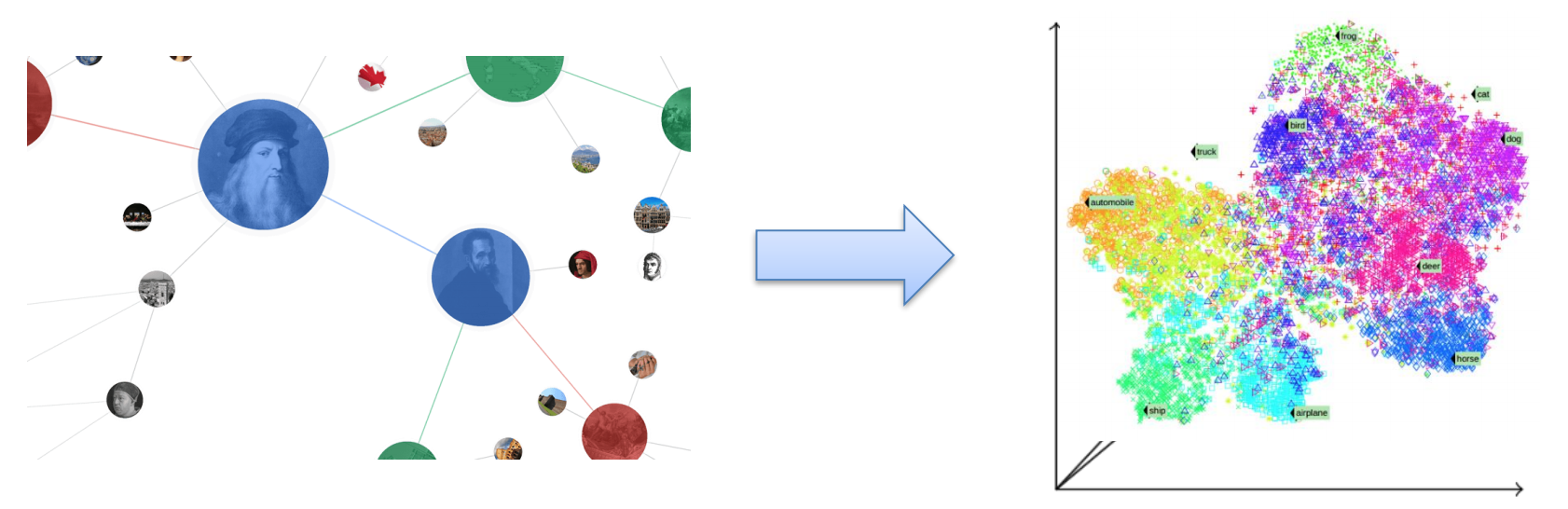 Two kinds of information
Semantical
Topological
vectorize
entities & relations
6
Background – Knowledge Graph Embedding (KGE)
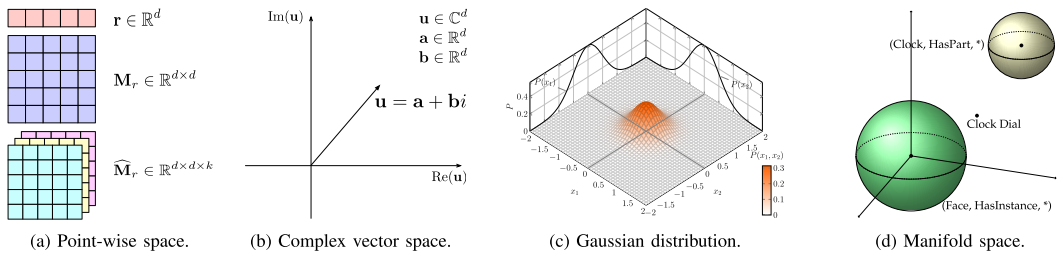 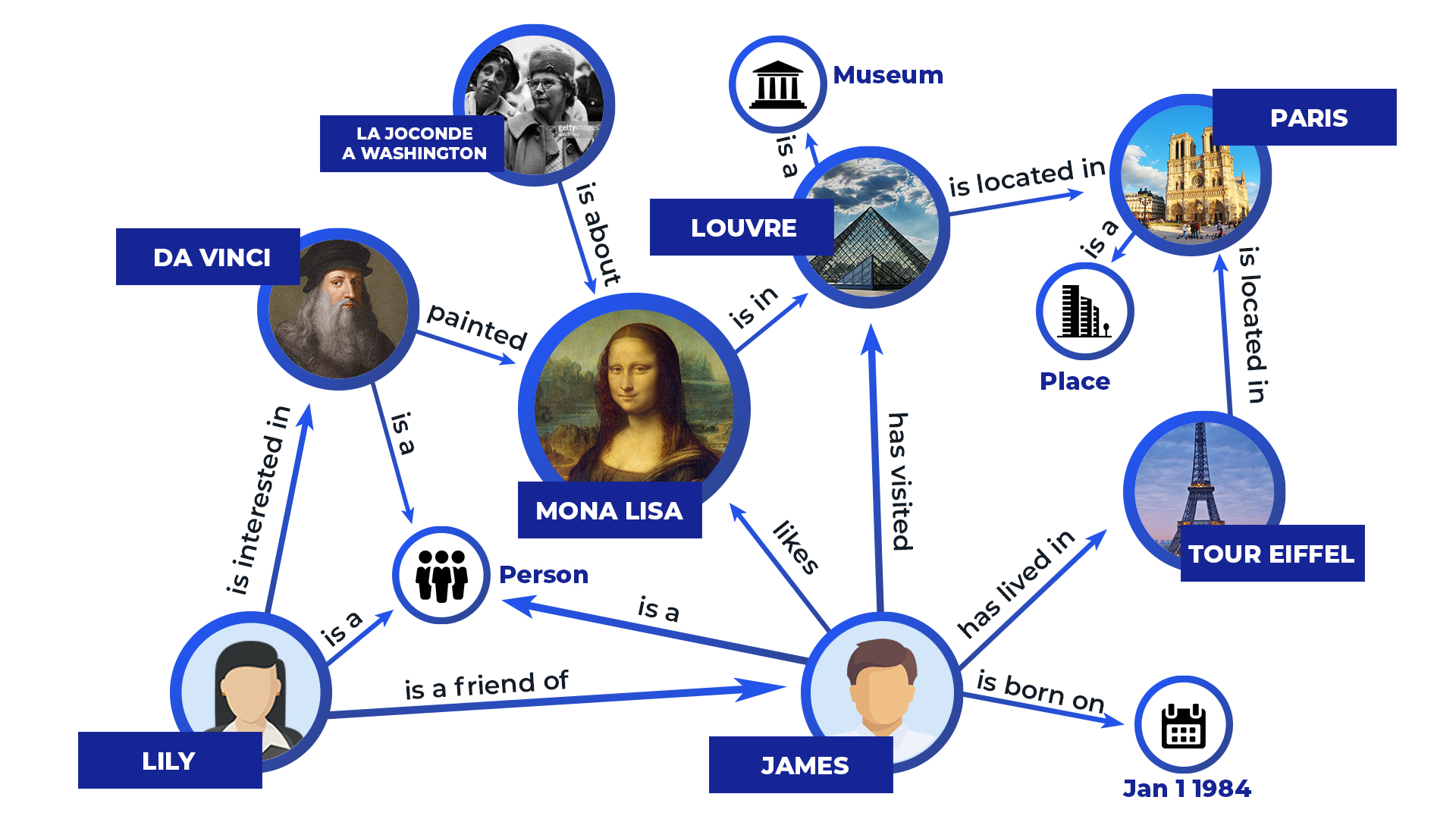 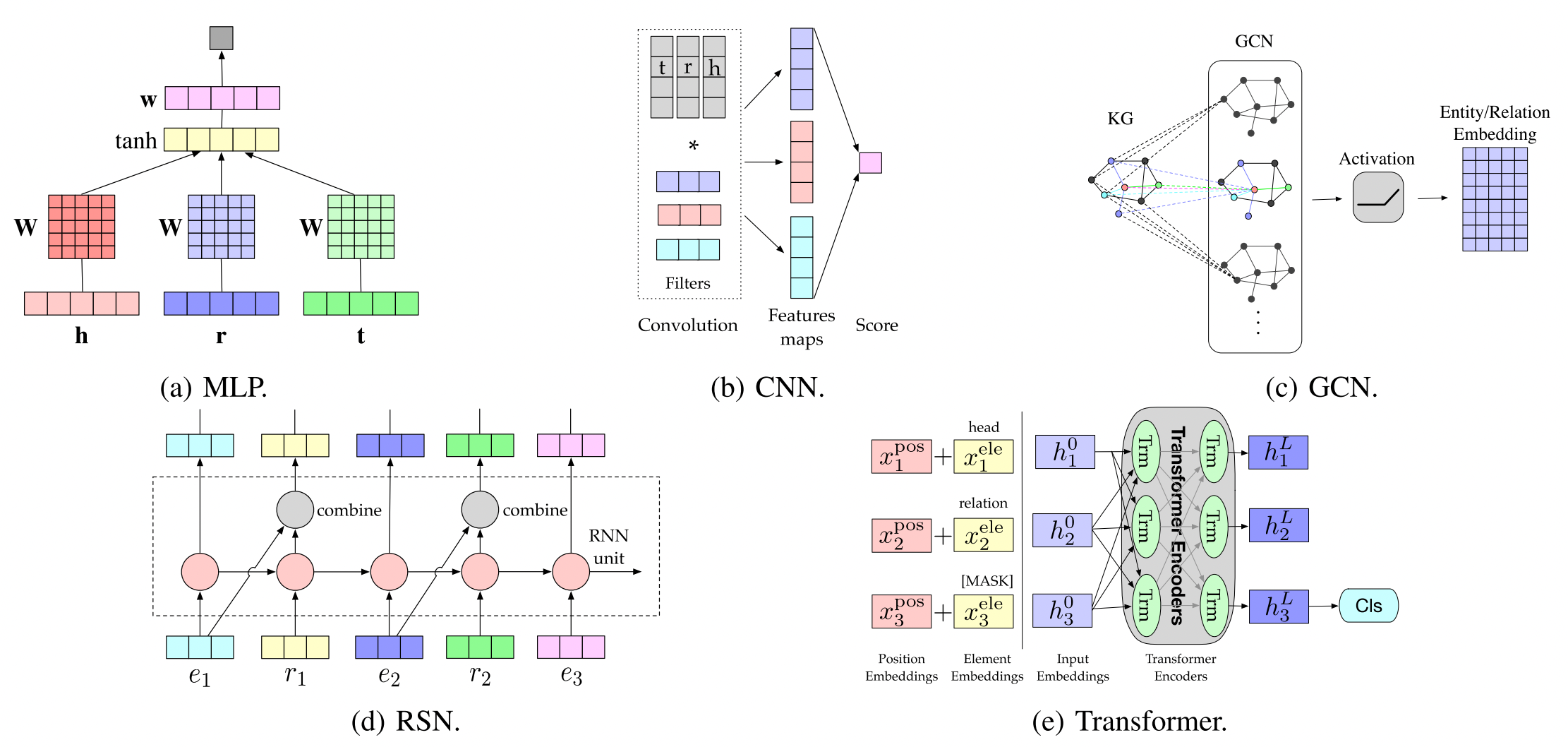 Main Challenge: 
How to extract and utilize 
the semantical / topological information 
in the original KG ?
7
Background – Knowledge Graph Embedding (KGE)
Transductive learning | Popular learning paradigm in KGE
Training data
Testing data
Query (s,r,o)?
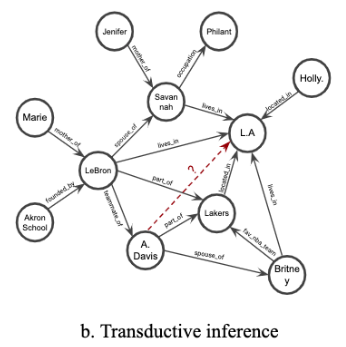 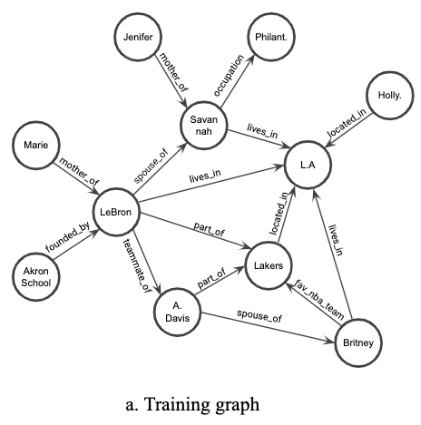 transductive

setting
The same set of entities (nodes) 
for the training and testing data
8
Two learning paradigms: Inductive and transductive
Training data
Testing data
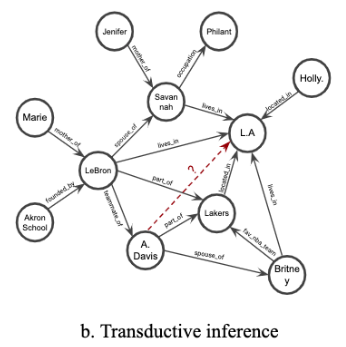 The same set of entities (nodes) as the training data
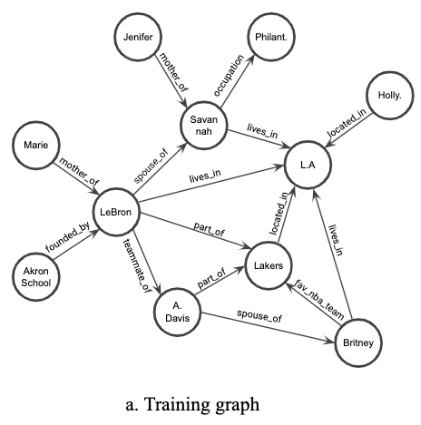 transductive
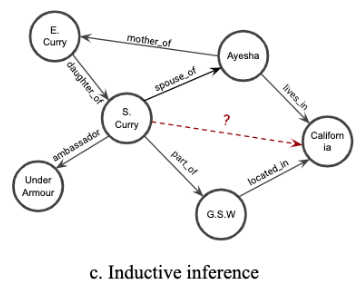 Inductive
Different set of entities to the training data
e.g.,
﻿new users and products    on e-commerce platforms 
new molecules                  in biomedical KG
No matching node
9
Two learning paradigms: Inductive and transductive
Inductive learning
is how AI systems attempt to use a generalized rule to carry out observations [1]
e.g., to find symbolic descriptions expressed in high-level terms that people can understand [2]
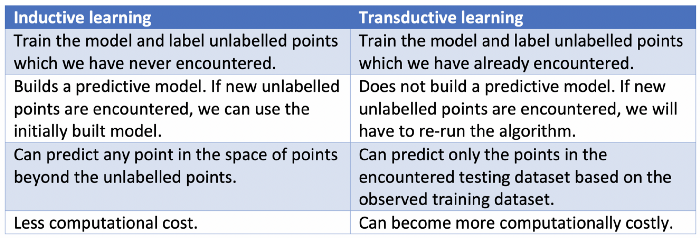 [1] https://towardsdatascience.com/introduction-to-inductive-learning-in-artificial-intelligence-dafc2796405b#:~:text=Inductive%20Learning%2C%20also%20known%20as,If%20this%20then%20that%E2%80%9D%20format.
[2] Applying inductive learning to enhance knowledge-based expert systems. MJ Shaw. 1987
[3] https://towardsdatascience.com/inductive-vs-transductive-learning-e608e786f7d
10
Two learning paradigms: Inductive and transductive
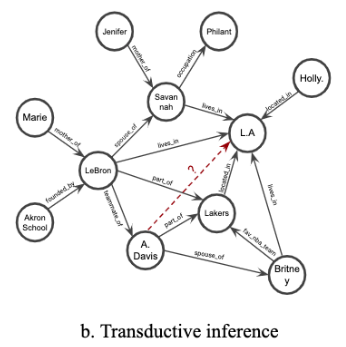 LA
Query = (A. Davis, lives in, LA) ?
Semantic node embedding of [Davis] / [lives in] / [LA]
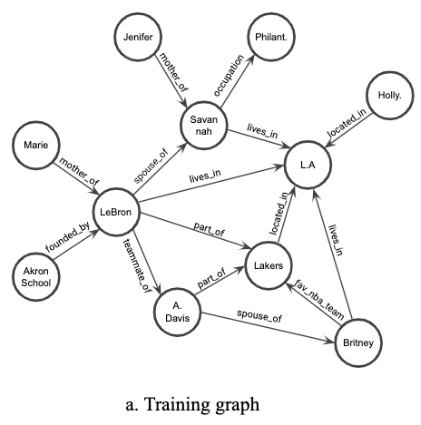 transductive
LA
A. Davis
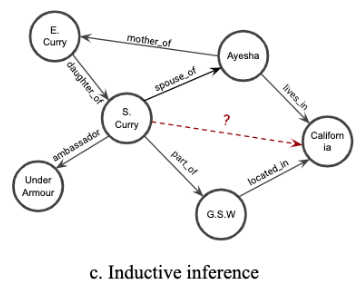 Inductive
Query = (S. Curry, lives in, CA) ?
A. Davis
﻿(X, spouse of, Y) ∧ (Y, lives in, Z) → (X, lives in, Z)
S. Curry
CA
﻿(X, part of, Y) ∧ (Y, located in, Z) → (X, lives in, Z)
11
Two learning paradigms: Inductive and transductive
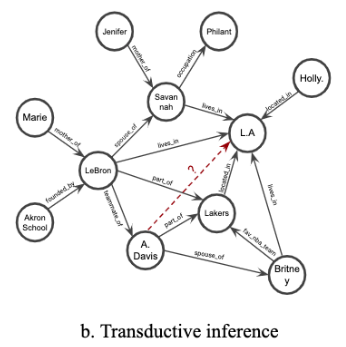 Query = (A. Davis, lives in, LA) ?
LA
Semantic embedding of [Davis] / [lives in] / [LA]
Representatives
TransE
RotatE
ComplEx
DistMult
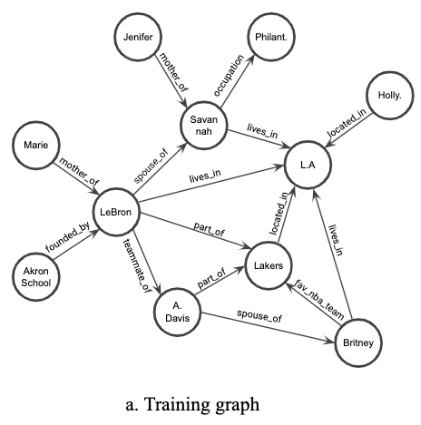 transductive
LA
A. Davis
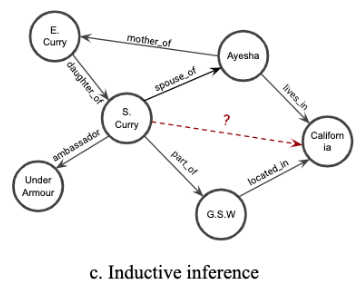 Query = (S. Curry, lives in, CA) ?
Inductive
A. Davis
﻿(X, spouse of, Y) ∧ (Y, lives in, Z) → (X, lives in, Z)
Representatives
Neural LP
DRUM
RuleN
S. Curry
CA
12
Rethink existing works
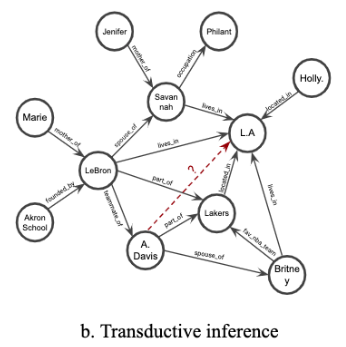 Embedding models
Pros
simple, powerful, and popular
can be enhanced by other models (e.g., RNN, GNN)
Cons
the learned embedding is not understandable to human
do not explicitly capture the compositional logical rules
limited to the transductive setting

Rule mining models (structure learning models)
﻿Pros
more explainable, easier to understand
Cons
more difficult to train and optimize 
suffer from scalability issues
LA
A. Davis
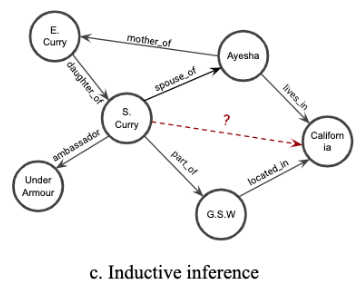 13
Outline
Background
The proposed framework: GraIL
Overview
Technical details
Experiments
Key takeaways and research directions
14
﻿Graph Inductive Learning (GraIL)
Overview
﻿a GNN-based relation prediction framework
reasons over local subgraph structures 
has the inductive bias to learn entity-independent relational semantics
﻿can generalize to unseen entities and graphs after training
3: scoring
Step 1: subgraph generation
2: labeling
Two key components
subgraph preparing (step1 & 2)
subgraph scoring (step 3)
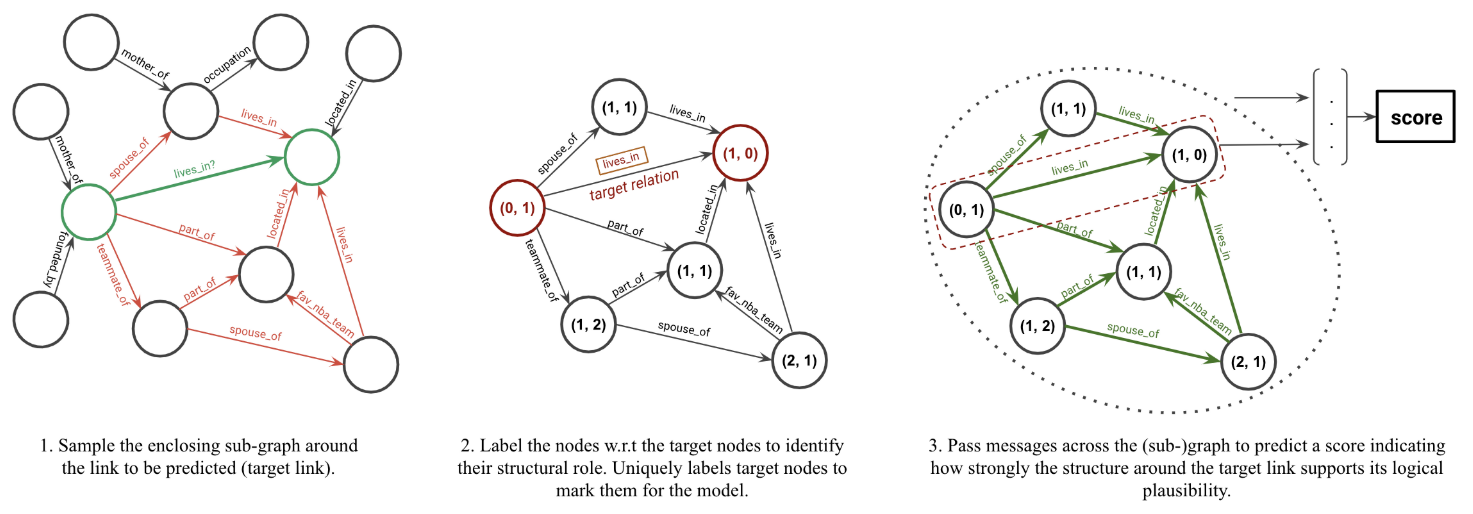 15
Outline
Background
The proposed framework: GraIL
Overview
Technical details
step1: subgraph generation
step2: subgraph labeling
step3: subgraph scoring
Experiments
Key takeaways and research directions
16
GraIL | Technical details
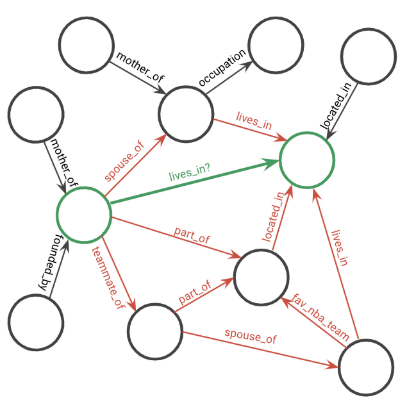 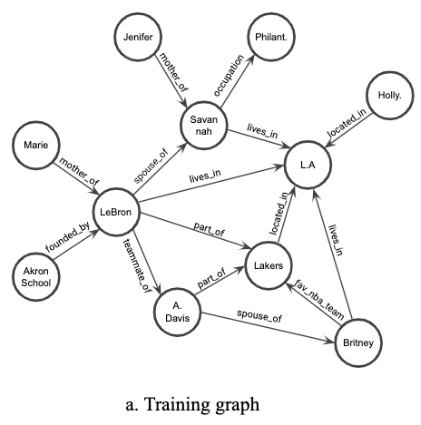 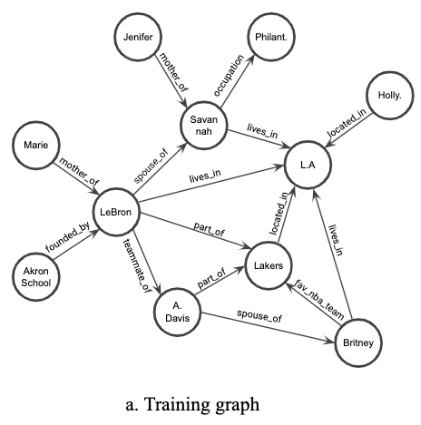 query
generate

subgraph
k=2 here
17
GraIL | Technical details
Two key components
subgraph preparing (step1 & 2)
subgraph scoring (step 3)
Step 2: Subgraph labeling
aims to give entity-independent node feature 
each node i ﻿is labeled with (d(i, u), d(i, v))
﻿d(i, u) denotes the shortest distance between nodes i and u 
counted by ﻿Dijkstras algorithm
The node features are [one-hot(d(i, u)) ⊕ one-hot(d(i, v))]
step2
step1
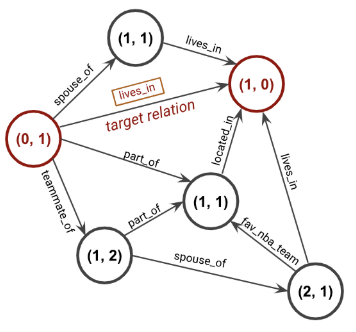 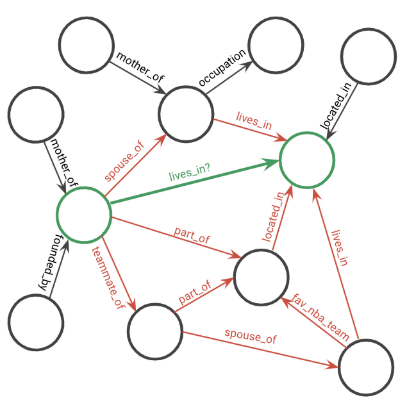 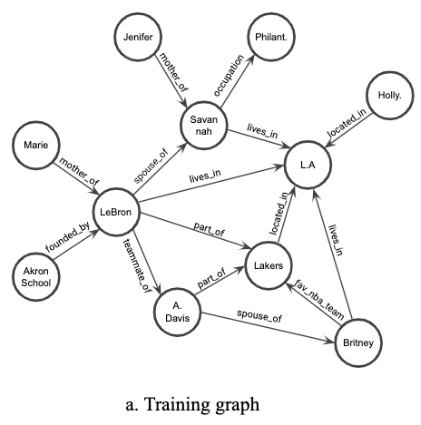 18
GraIL | Technical details
Two key components
subgraph preparing (step1 & 2)
subgraph scoring (step 3)
Step 3: Subgraph scoring
step1
step3
step2
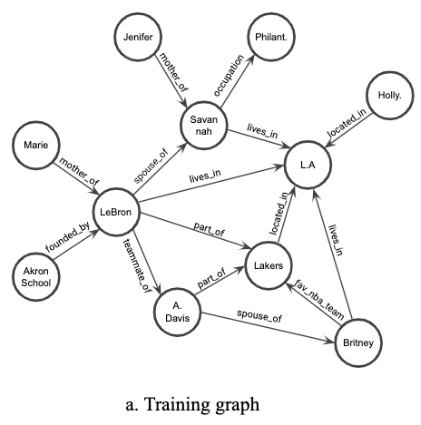 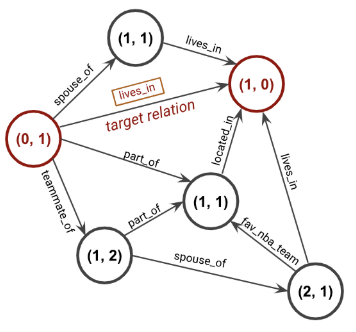 scoring
19
GraIL | Technical details
Step 3: Subgraph scoring
step1
step3
step2
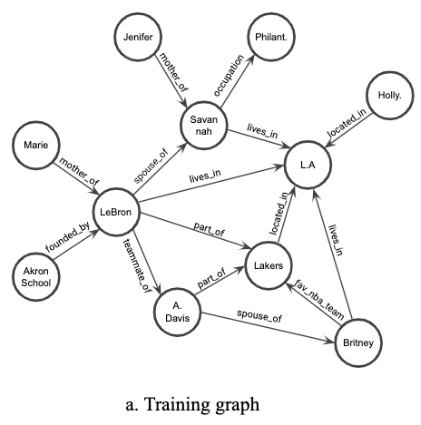 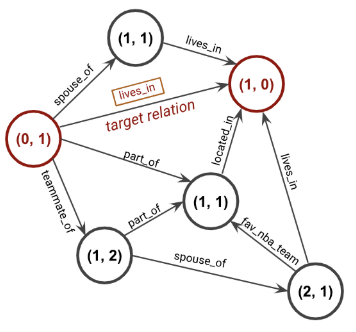 scoring
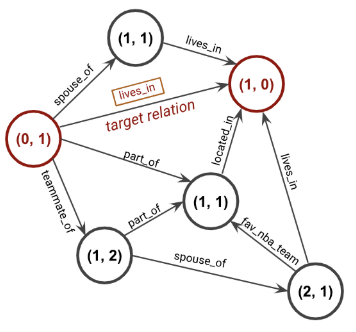 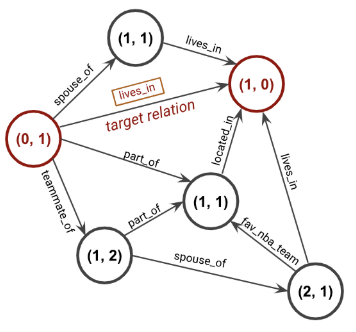 GNN
Message passing
GraIL | Technical details
Step 3: Subgraph encoding and scoring
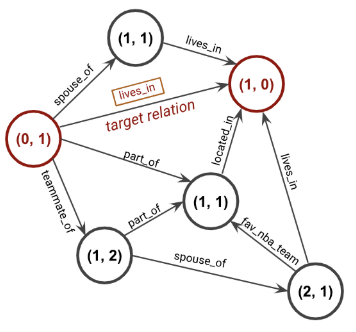 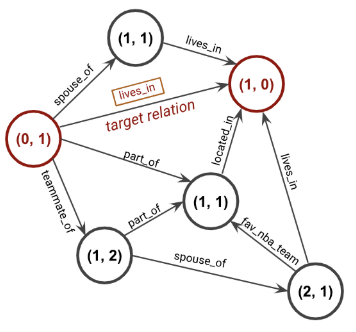 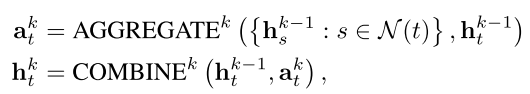 Message passing
21
GraIL | Technical details
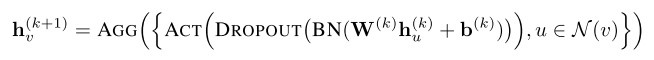 Design space for GNN. NeurIPS’20
Step 3: Subgraph encoding and scoring
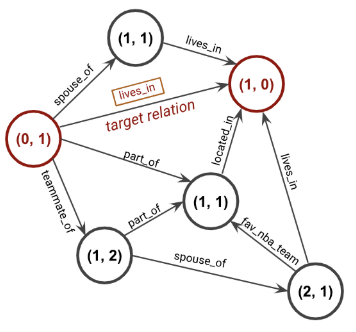 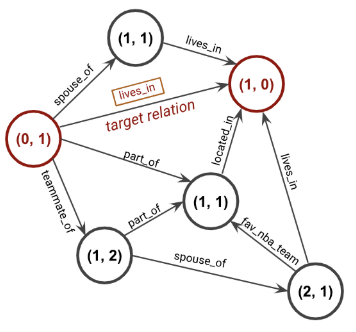 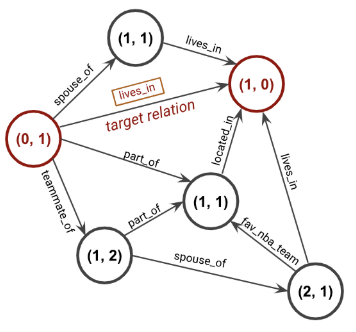 s
s
t
t
s
s
s
s
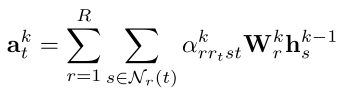 Aggregated message at k th layer (for node t)
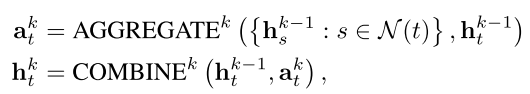 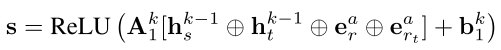 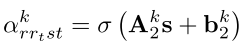 22
GraIL | Technical details
Step 3: Subgraph encoding and scoring
Aggregate operation
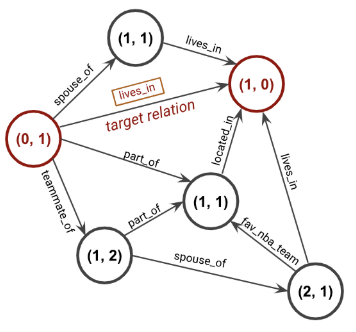 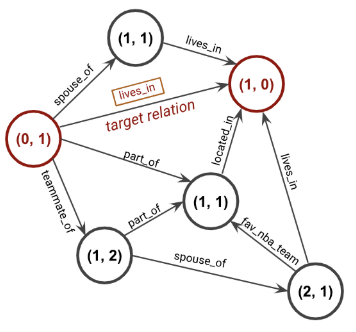 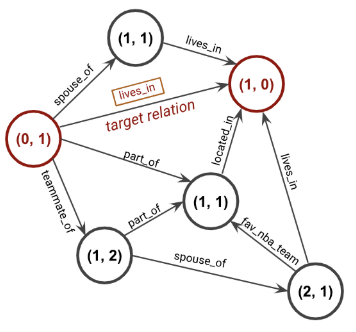 s
s
t
t
s
s
s
s
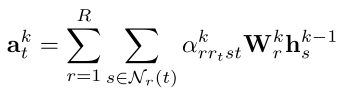 Aggregated message at k th layer (for node t)
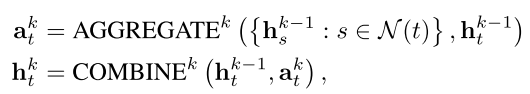 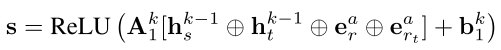 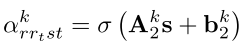 Learnable parameters
23
GraIL | Technical details
Step 3: Subgraph encoding and scoring
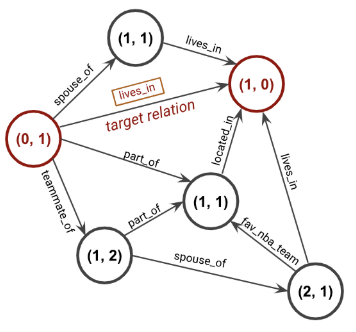 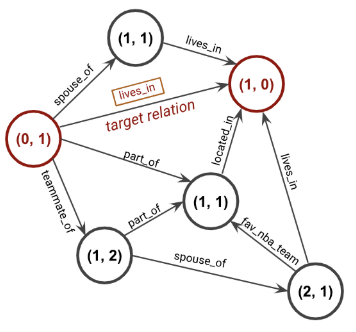 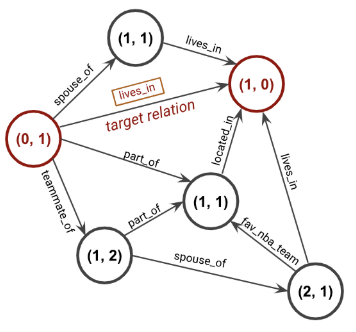 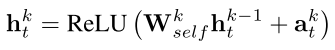 s
t
t
t
s
s
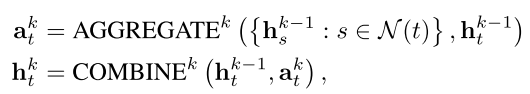 24
GraIL | Technical details
Step 3: Subgraph encoding and scoring
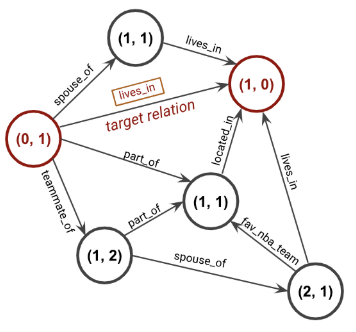 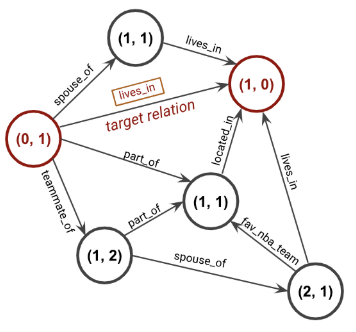 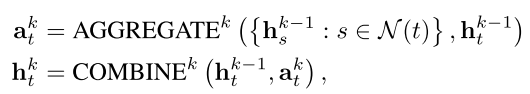 readout
L layers message passing
25
GraIL | Technical details
Step 3: Subgraph encoding and scoring
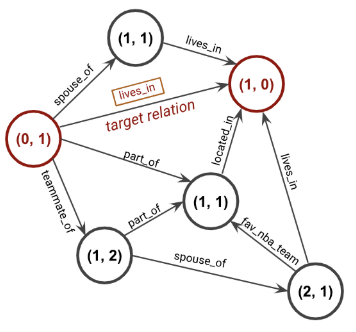 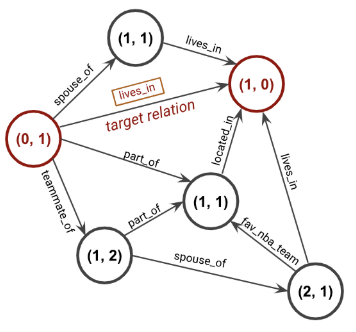 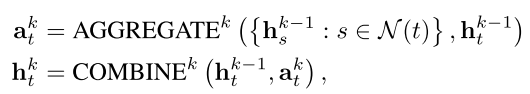 v
u
L layers message passing
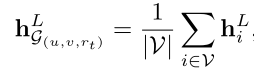 Get global information:
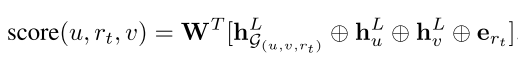 Compute the final score:
26
GraIL | Technical details
Optimization
sample a negative triplet by replacing the head (or tail)
train the model to score positive triplets higher than negative triplets
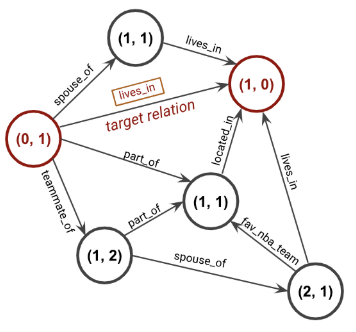 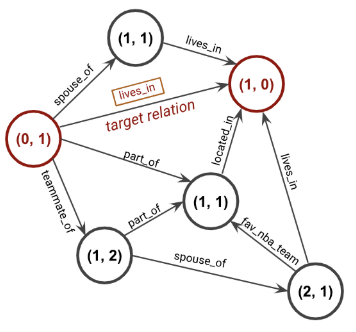 Live in?
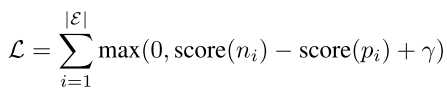 Live in?
27
Outline
Background
The proposed framework: GraIL
Overview
Technical details
Experiments
Key takeaways and research directions
GraIL | Experiments
Three major parts
Inductive relation prediction
﻿Q: How does GraIL perform in comparison to existing methods?
Transductive relation prediction
Q: ﻿Can the complementary inductive bias improve existing KGE methods?
Ablation study
Q: ﻿How important are the various components?
29
GraIL | Experiments
Part1 | Inductive relation prediction
Observation
﻿GraIL significantly outperforms the inductive baselines across all datasets
Variant KGs for inductive setting
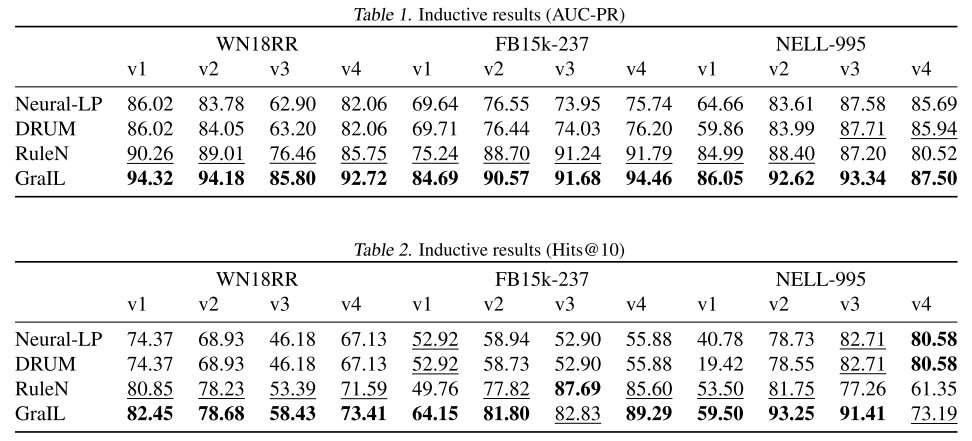 30
GraIL | Experiments
Part2 | ﻿Transductive relation prediction
Observation
﻿GraIL is not SOTA for transductive prediction
optimized for the inductive setting
significant gains obtained by ensembling GraIL with various KGE methods
Late fusion
Early fusion
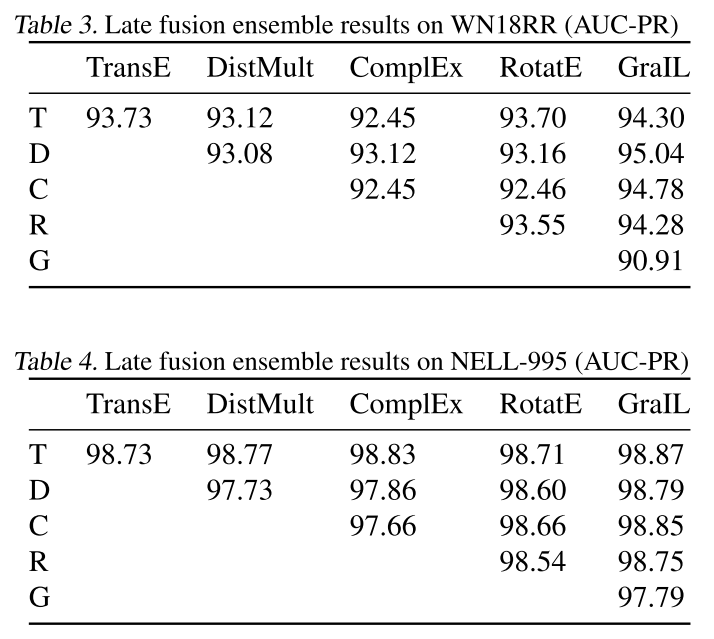 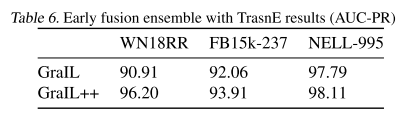 31
GraIL | Experiments
Part3 | ﻿Ablation study
Observation
the three components are all effective to GraIL
components of subgraph generation are more important
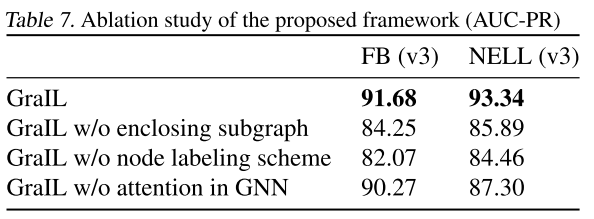 Subgraph generation
Subgraph scoring
32
GraIL | Theoretical analysis
GraIL can represent a useful subset of first-order logic
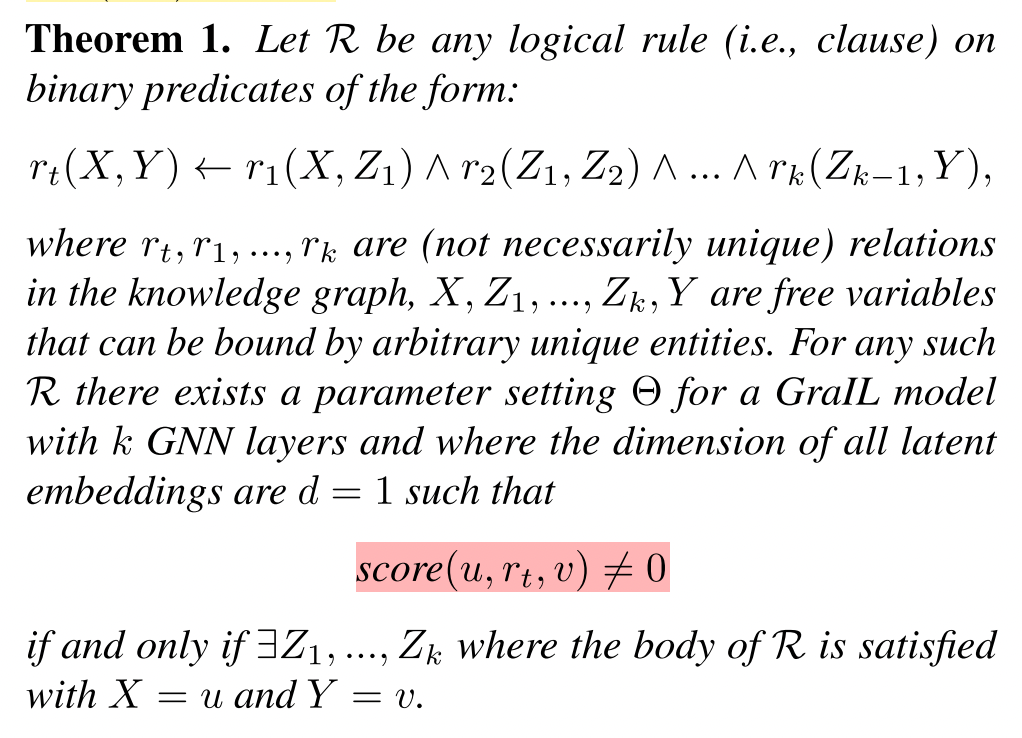 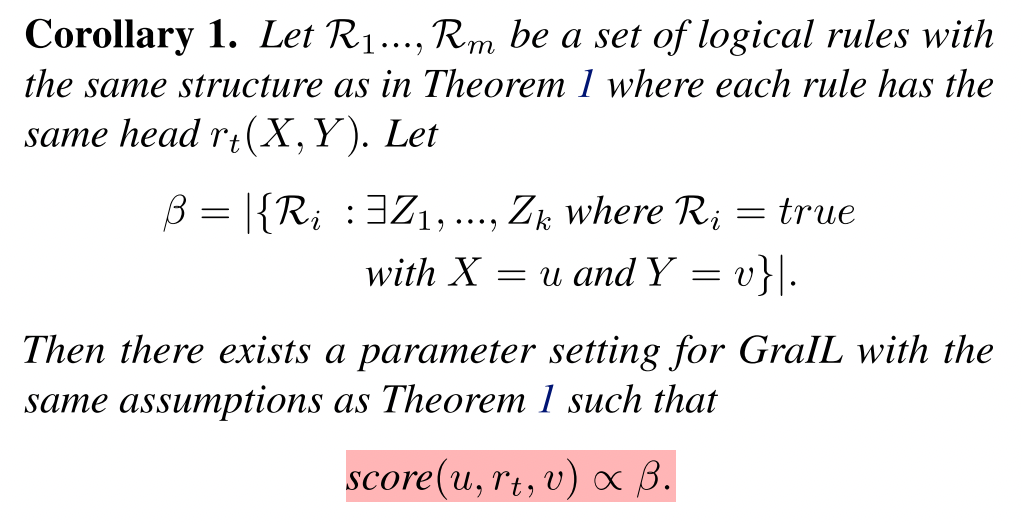 Rules discovered by other rule-mining methods
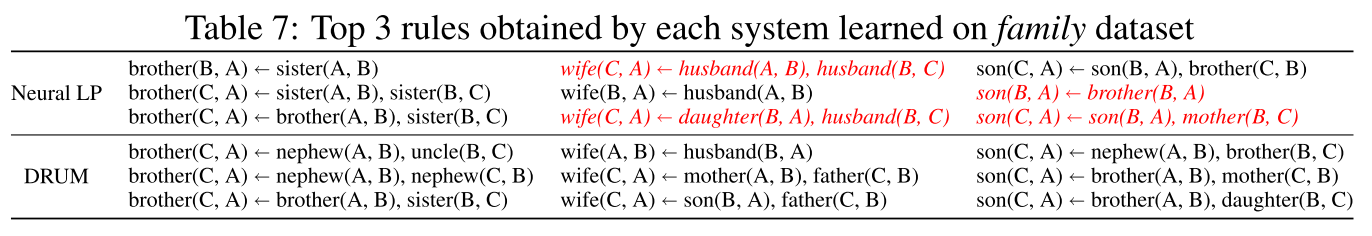 33
GraIL | Disadvantages
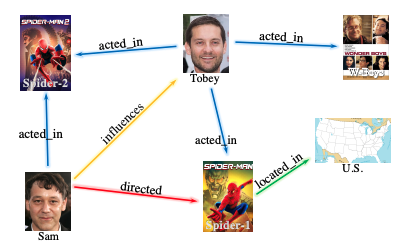 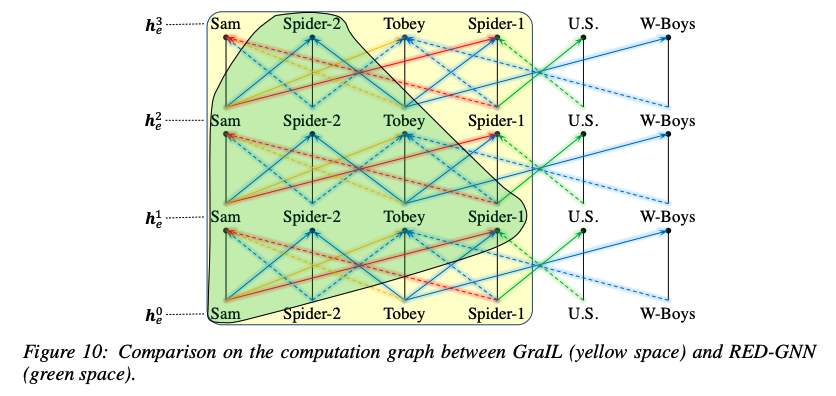 Knowledge Graph Reasoning with Relational Directed Graph.  Arxiv 2021.
Outline
Background
The proposed framework: GraIL
Key takeaways and research directions
Key takeaways and Research directions
Summary of GraIL
﻿Presents a GNN framework that has a strong inductive bias to learn entity-independent relational semantics. 
Introduces a series of benchmark tasks for the inductive relation prediction problem.
Empirically justify the effectiveness of the proposed method in both of transductive and inductive settings.
Main contributions
GNN + inductive for KG reasoning
Variant KGs for inductive setting
SOTA in inductive setting
Following works:
[1] Graph meta learning via local subgraphs. 2020.
[2] Inductive Learning on Commonsense Knowledge Graph Completion. 2021.
[3] Standing on the Shoulders of Predecessors: Meta-Knowledge Transfer for Knowledge Graphs. 2021.
36
Direction: Decoupling of structure generation and scoring
Summary of existing works
Structure Generation
Structure Scoring
Path
using RL agent to pick up next edge
select path with max length [PathCon]
Subgraph
enclosing subgraph from h to t [GraIL]
relation di-graph [RED-GNN]
generalized Bellman-Ford algorithm [NBFNet]
RNN / (MLP)
used as policy network in RL agent → ﻿encodes the state (i.e., history of the walked path) and then take action (decode)
GNN
uniquely label nodes and pass messages to obtain final score [GraIL]
assign an independent embedding sp for each path P ∈ Ph→t , combine context presentation with message passing [PathCon]
local+global with {indicator + message + aggregate} functions [NBFNet]
Forward
Inference
RNN
GNN
[negative sampling] sampled a negative triple and minimize a MR loss [GraIL]
1/k vs all training
RL agent (sparse reward / slow convergence)
BFS + Monte-Carlo policy gradient (REINFORCE)
EM algorithm
generate rules from a pre-defined distribution
to select good generated rules and then optimize the rule generator [RNNLogic]
EM + pure embedding model [pLogicNet]
Backward
Optimization
37
Direction: Decoupling of structure generation and scoring
1. From the aspect of structure generation:
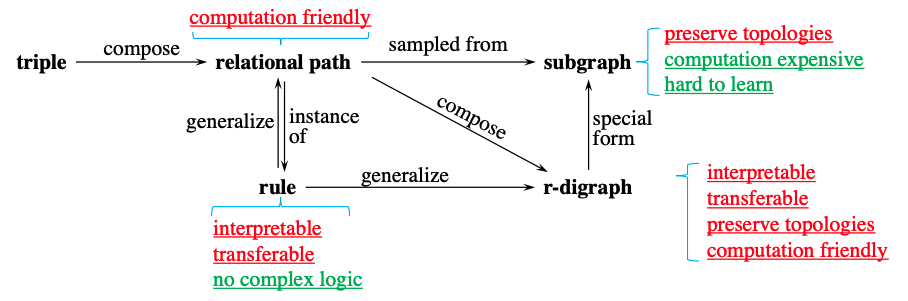 Knowledge Graph Reasoning with Relational Directed Graph.  Arxiv 2021.
38
Direction: Decoupling of structure generation and scoring
2. From the aspect of structure scoring:
[1]
[2]
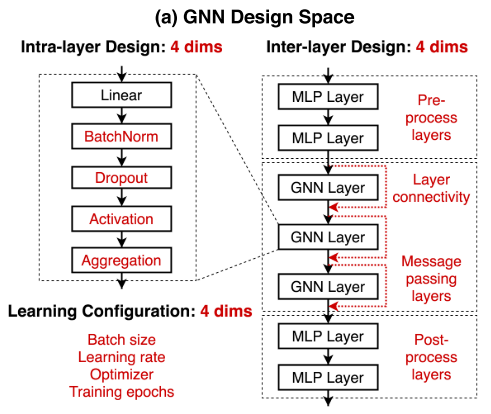 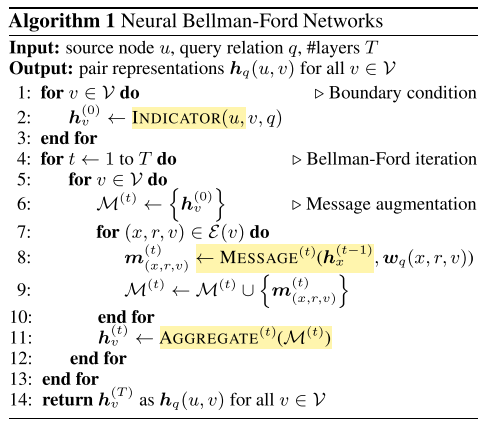 [1] Design Space for Graph Neural Networks
[2] Neural Bellman-Ford Networks: A General Graph Neural Network Framework for Link Prediction
39
Direction: Decoupling of structure generation and scoring
Potential advantages for structure learning models
more robust and effective to distant triplets (e.g., hop>1)
﻿performs better for nodes with high degree (where contextual information is abundant).
Good enough
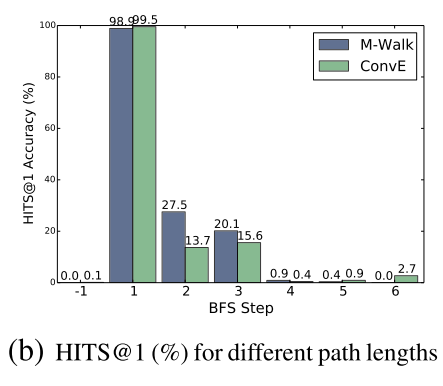 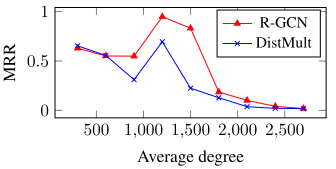 Can be better
poor
[1]
[2]
[1] M-Walk: Learning to Walk over Graphs using Monte Carlo Tree Search. 2018.
[2] Modeling Relational Data with Graph Convolutional Networks. 2017.
40
Direction: Decoupling of structure generation and scoring
3. From the aspect of task:
Adversarial attack on KG
Transfer / federated learning with KG
[2]
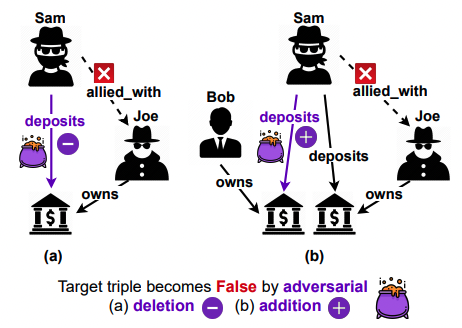 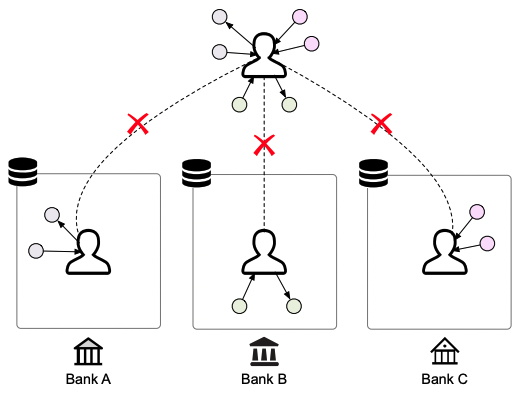 [1]
[1] Adversarial Attacks on Knowledge Graph Embeddings via Instance Attribution Methods. EMNLP 2021.
[2] FedE: Embedding Knowledge Graphs in Federated Setting. Arxiv 2020.
41
Q&A
Thanks for your attention!
Appendix: data statistics
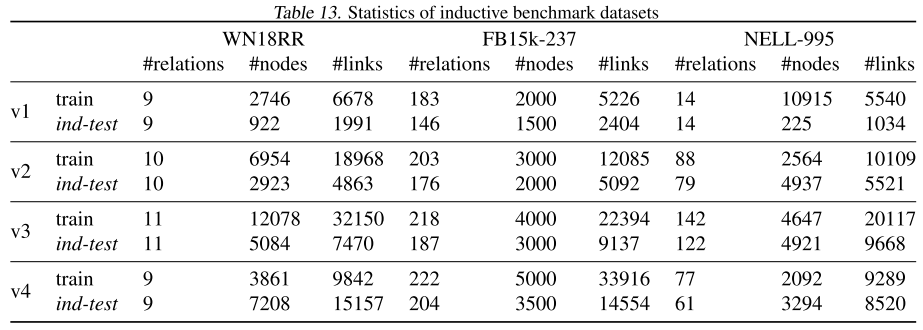 43
Appendix: ﻿readout function
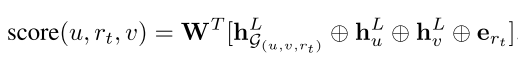 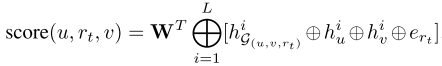 44
Appendix: ﻿introduction
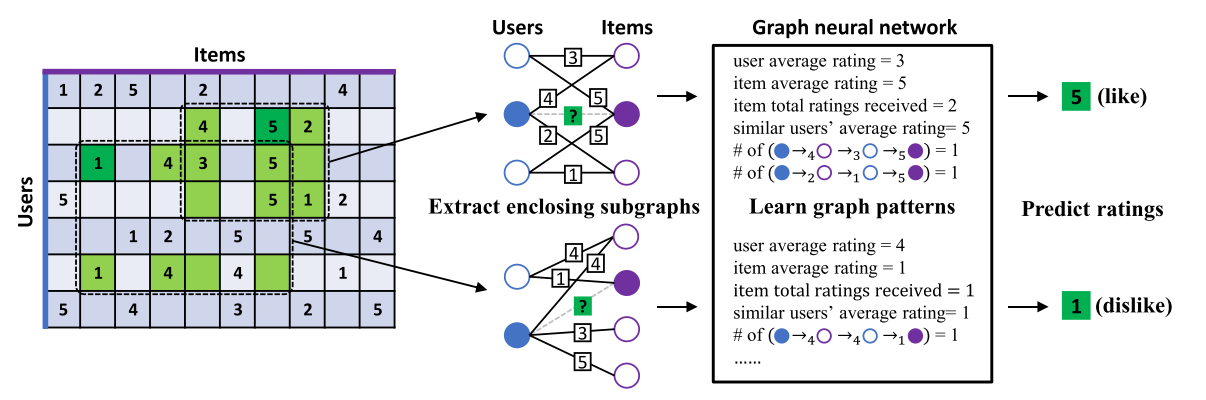 [1] INDUCTIVE MATRIX COMPLETION BASED ON GRAPH NEURAL NETWORKS. ICLR 2020.
45
Appendix: KGE training and testing
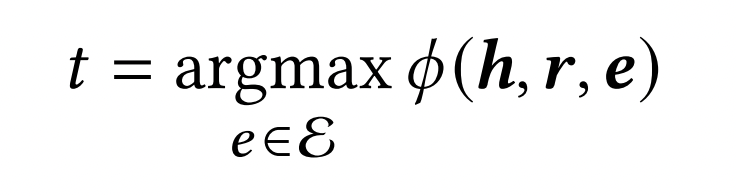 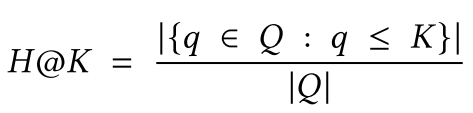 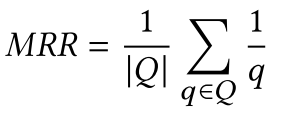 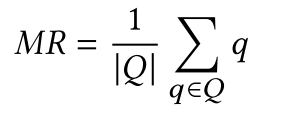 46
Appendix: KGE training and testing
Considering the above 5 factors, 
we can formulate the KGE learning framework as:
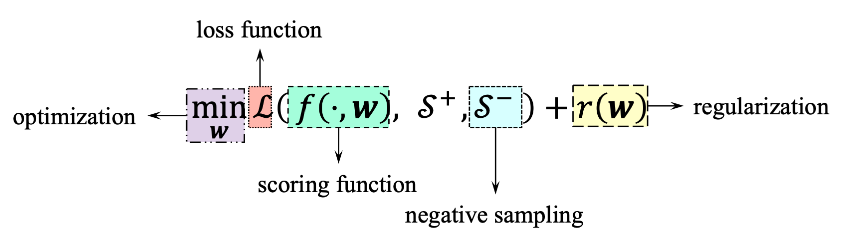 47
Appendix: KGE training and testing
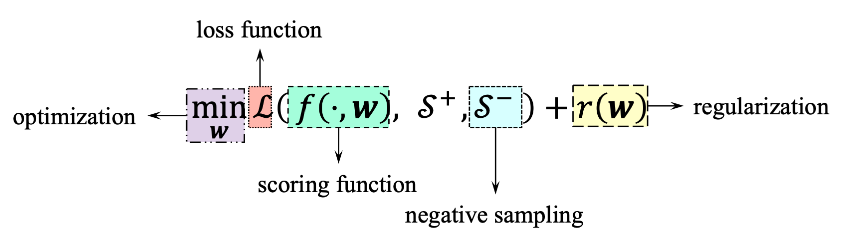 5 KGE components:
48